Vlaams – Brabant
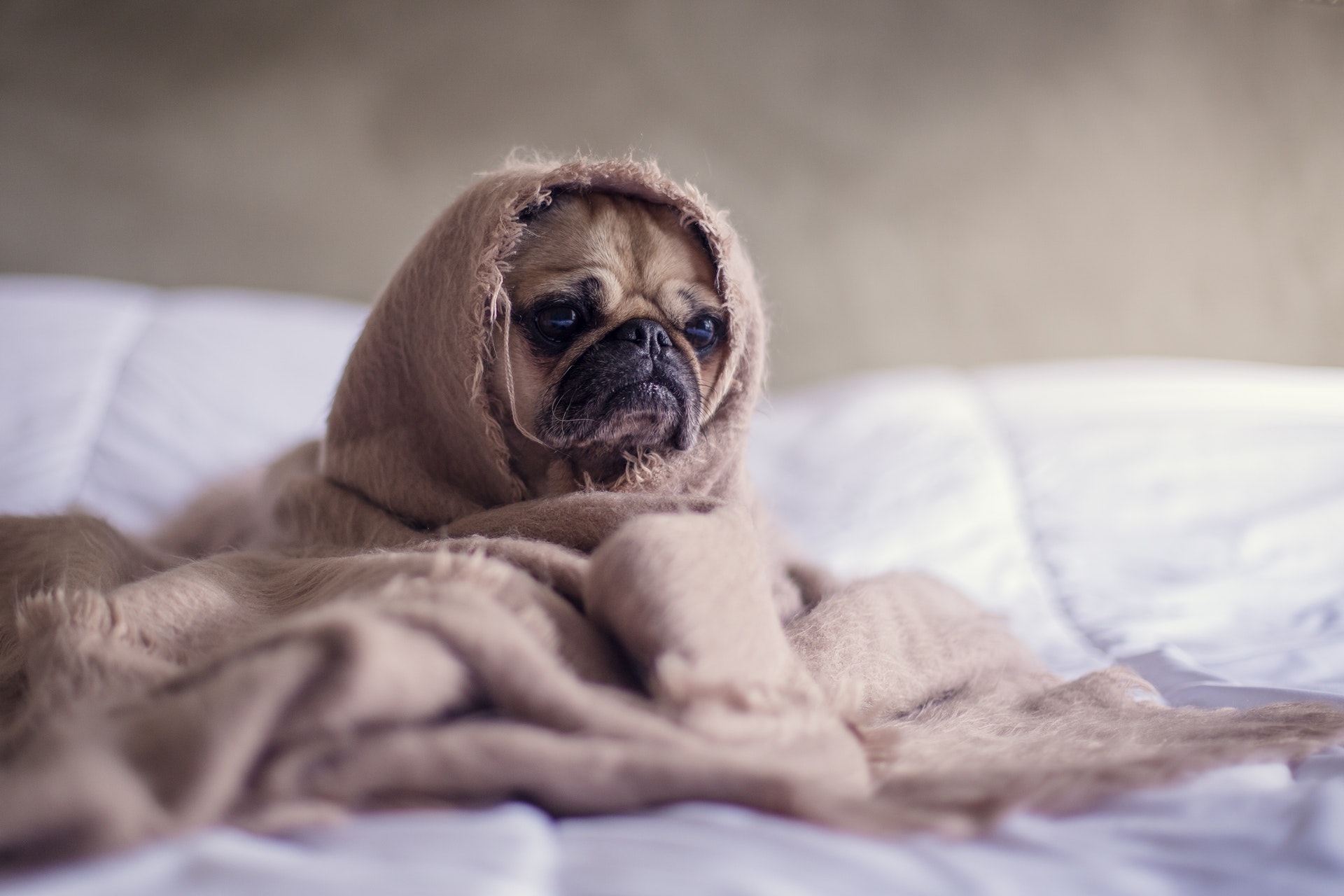 Gemaakt door Lilly en Esmée
Gemaakt door Lilly en Esmée   
Vlag Vlaams -Brabant
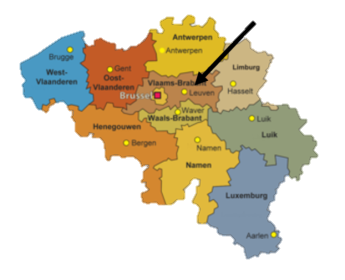 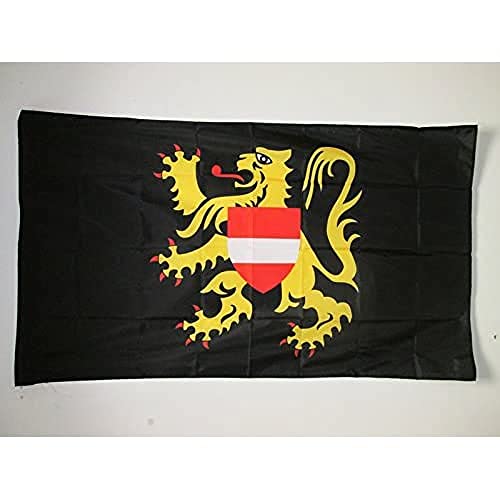 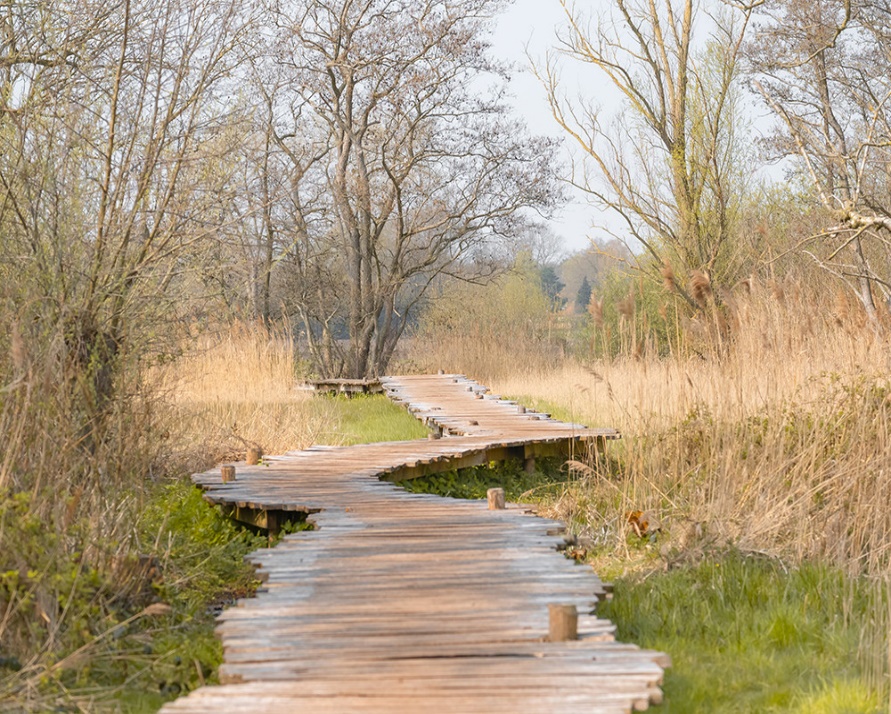 Deze provincie heeft veel kronkelende wegen , velden en mooie bossen met vele bloemen.
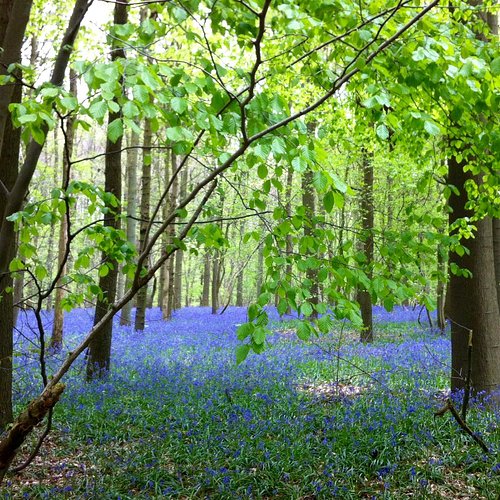 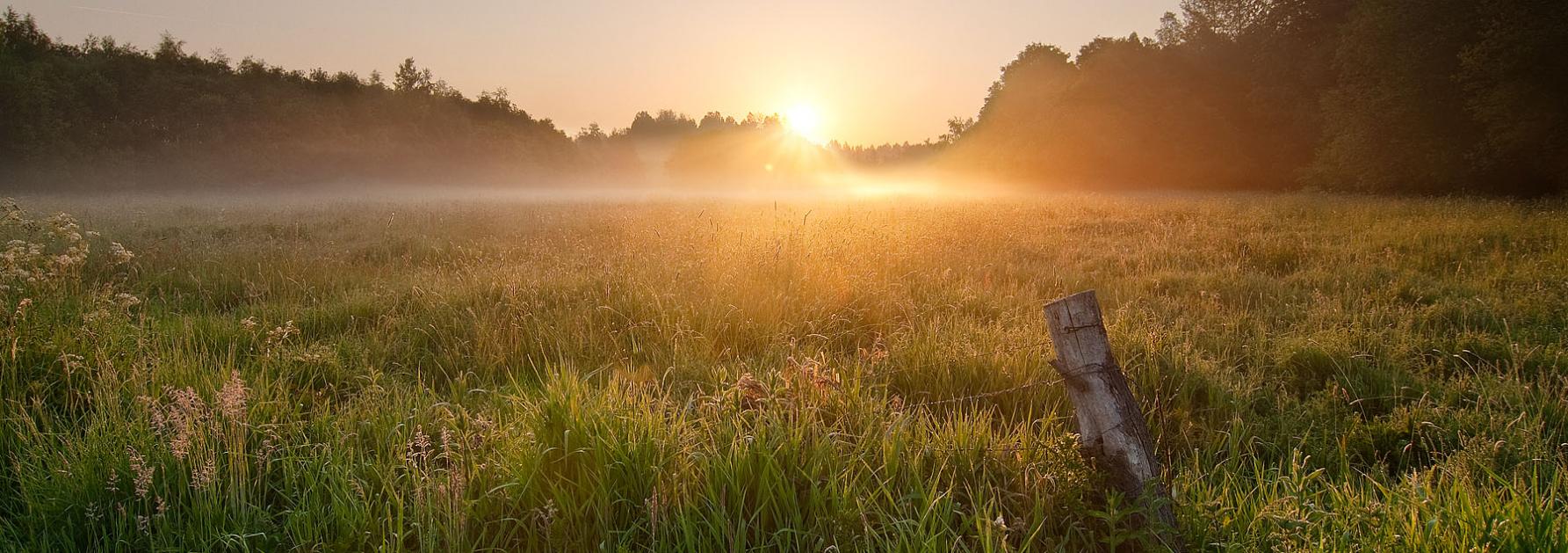 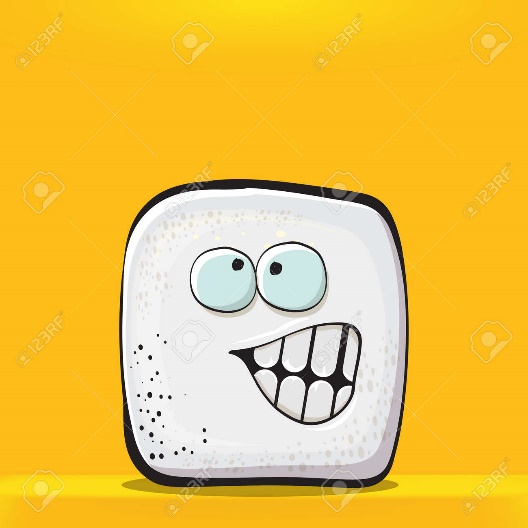 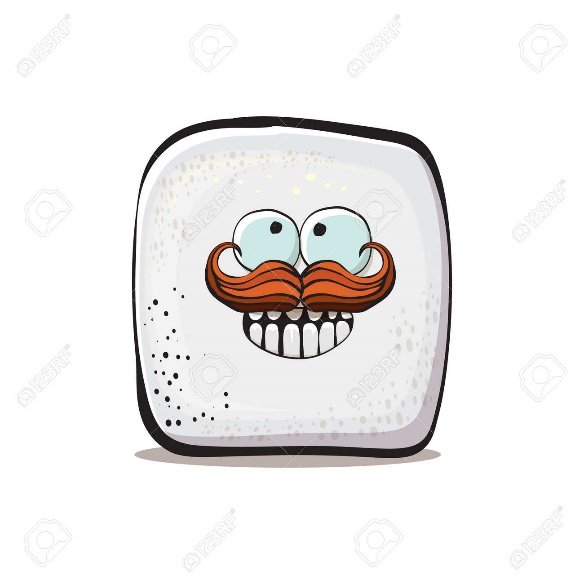 In Tienen groeien zoete suikerbieten
op velden. Van die suikerbieten wordt suiker gemaakt en van die suiker worden suikerklontjes gemaakt.
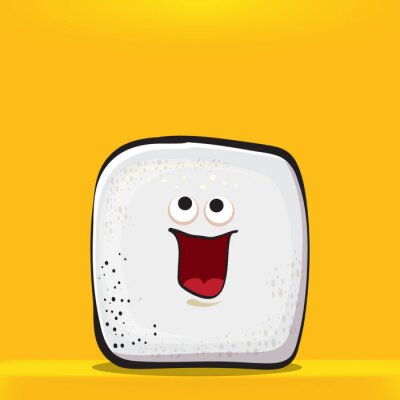 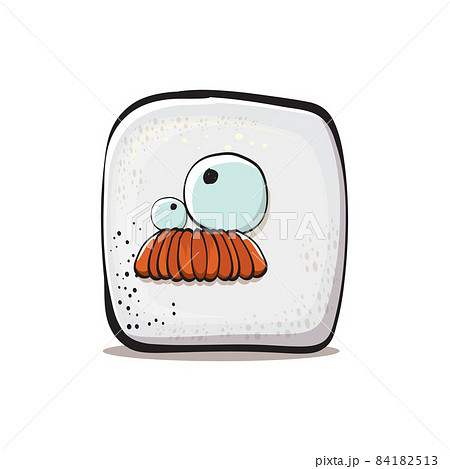 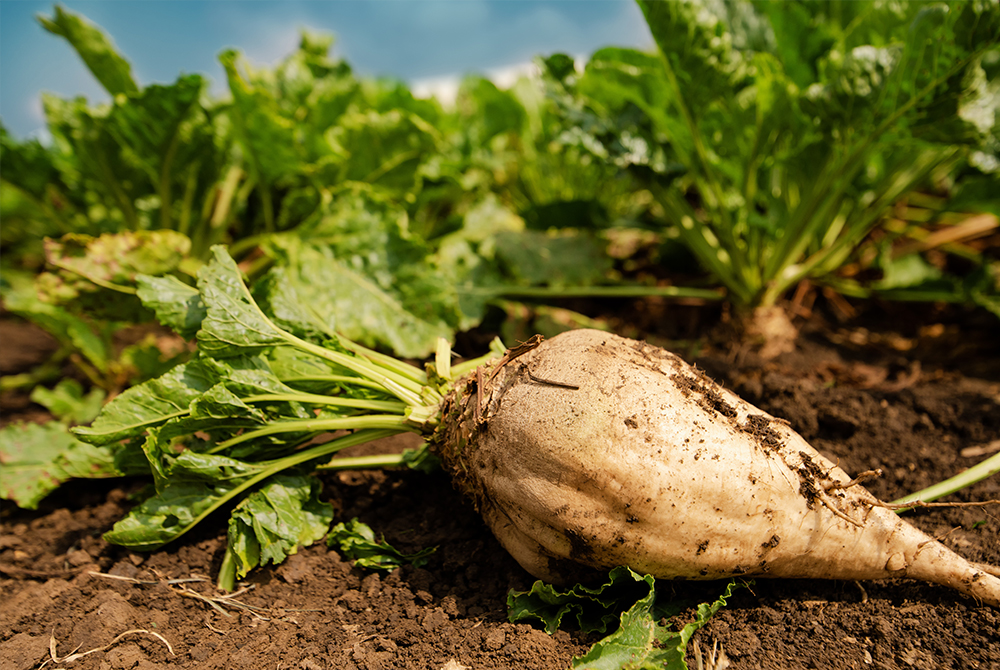 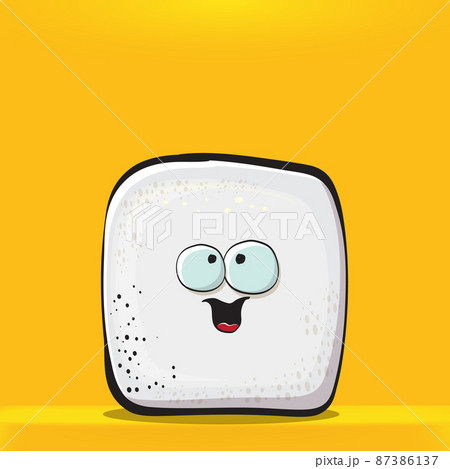 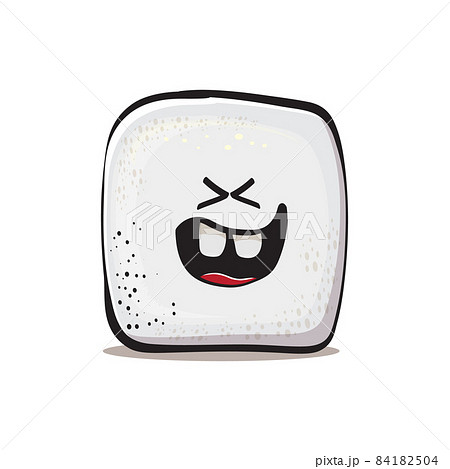 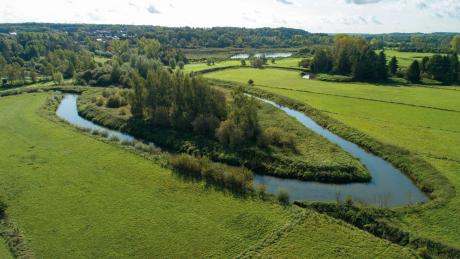 Hier zie je een paar foto’s van deze rivieren.
Er zijn vele rivieren in deze streek, zoals de Dijle ,Demer, Gete, Zenne, enzovoort.
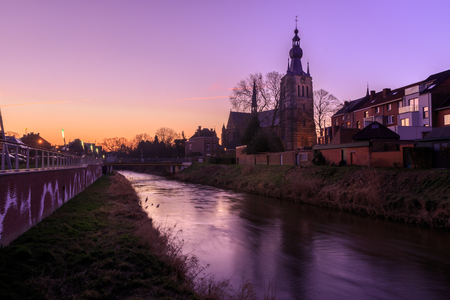 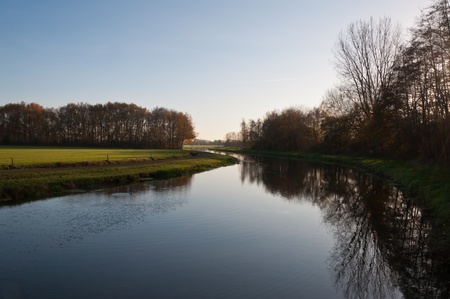 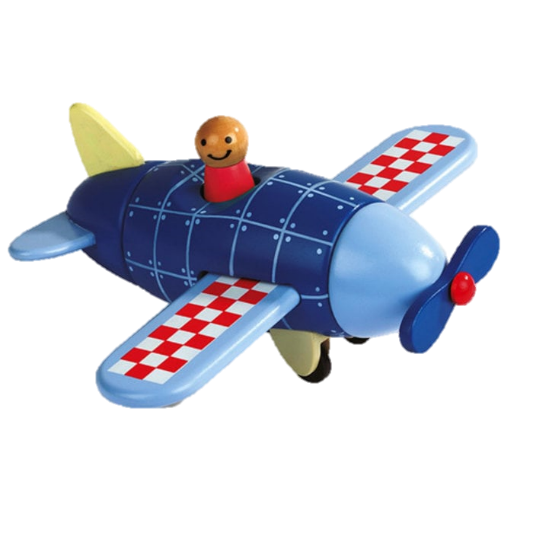 Een leuk weetje over Vlaams – Brabant.
Wist je dat in Zaventem is de grootste luchthaven van het land ligt?
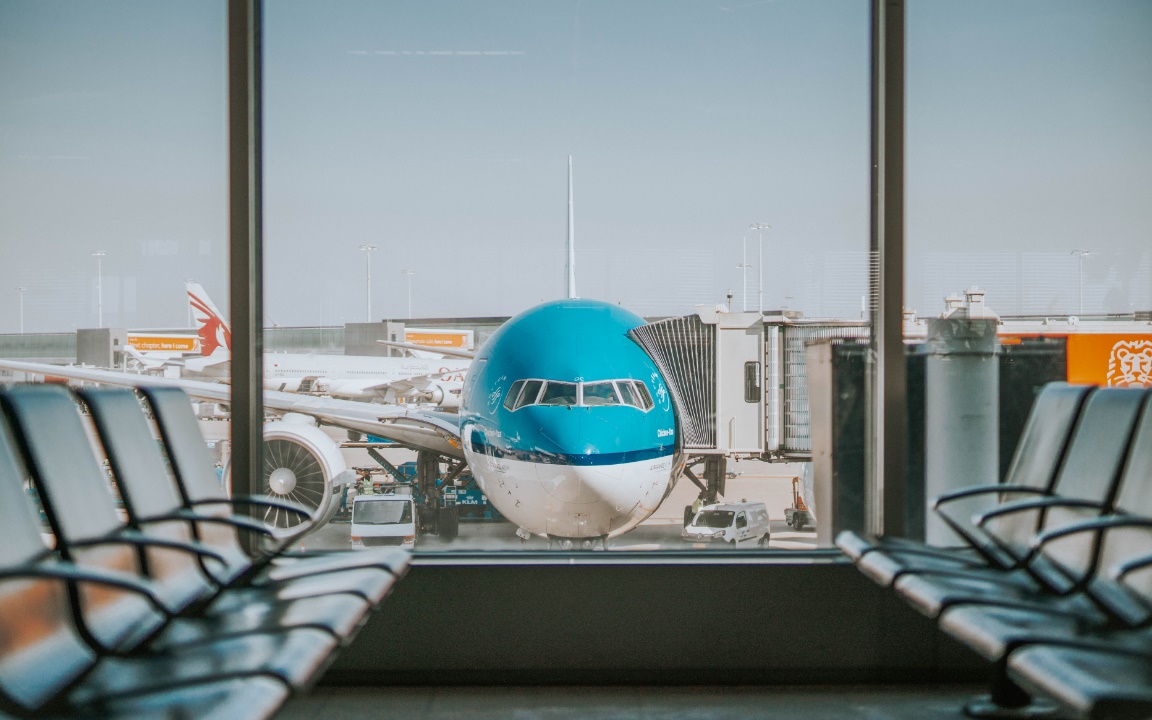 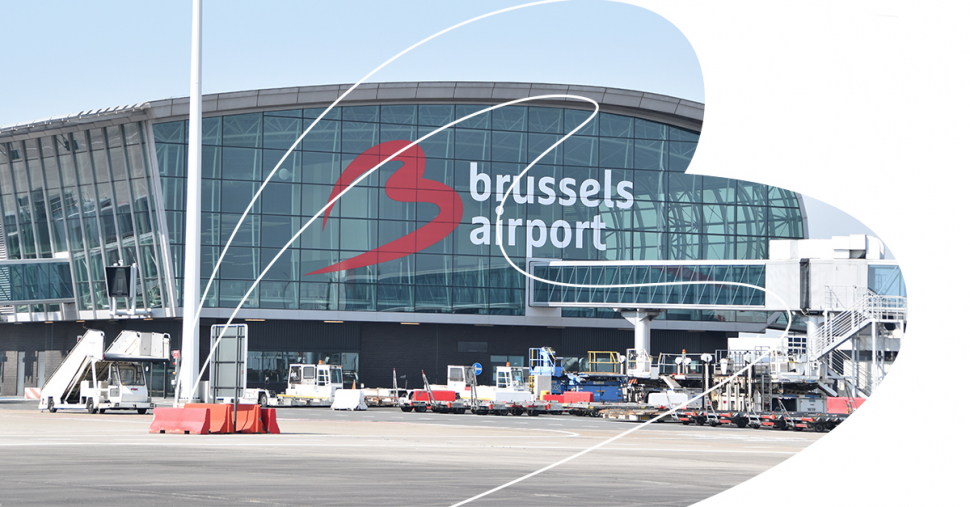 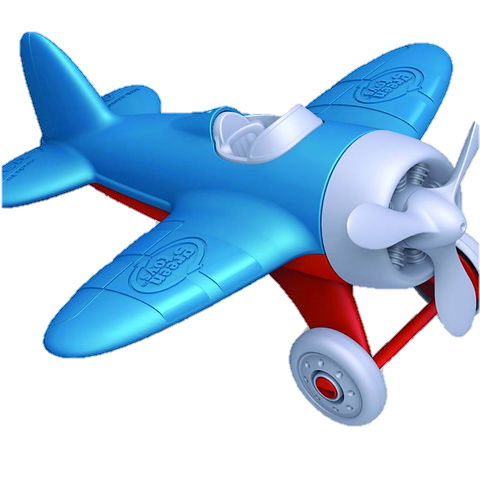 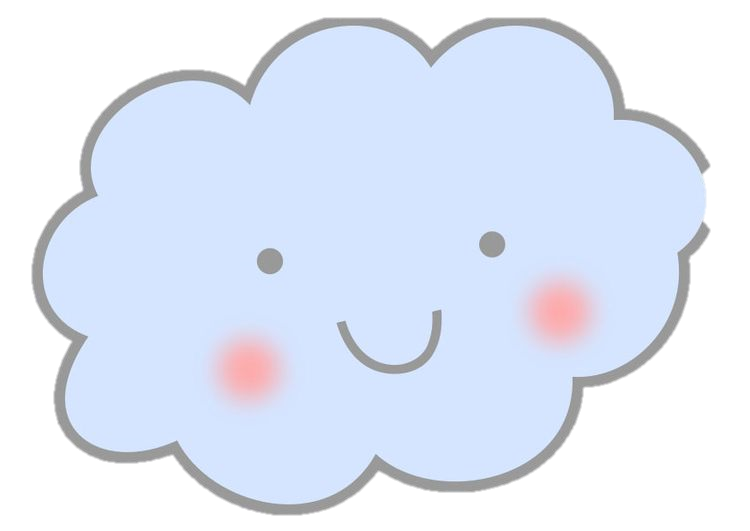 Festival
In Vlaams – Brabant zijn er veel festivals  zoals Rock Werchter .
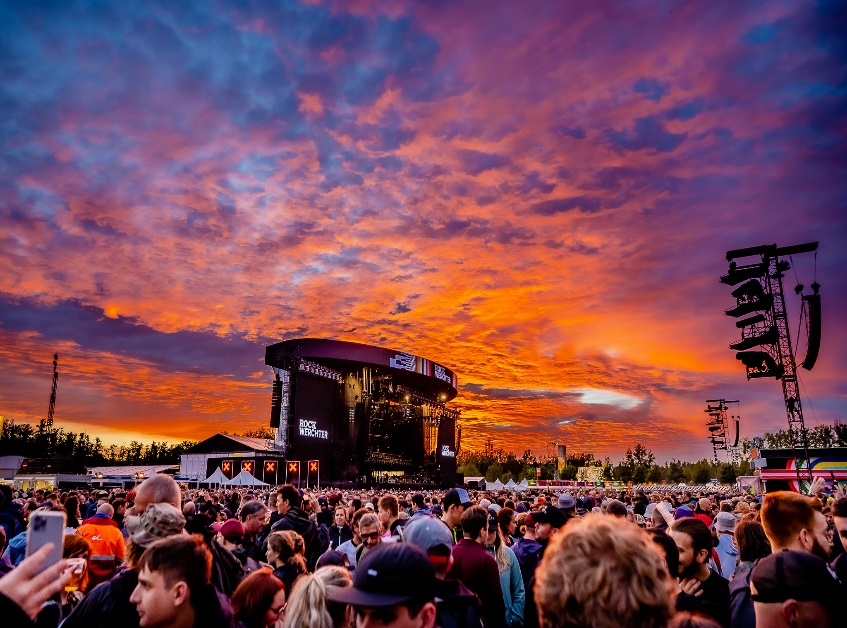 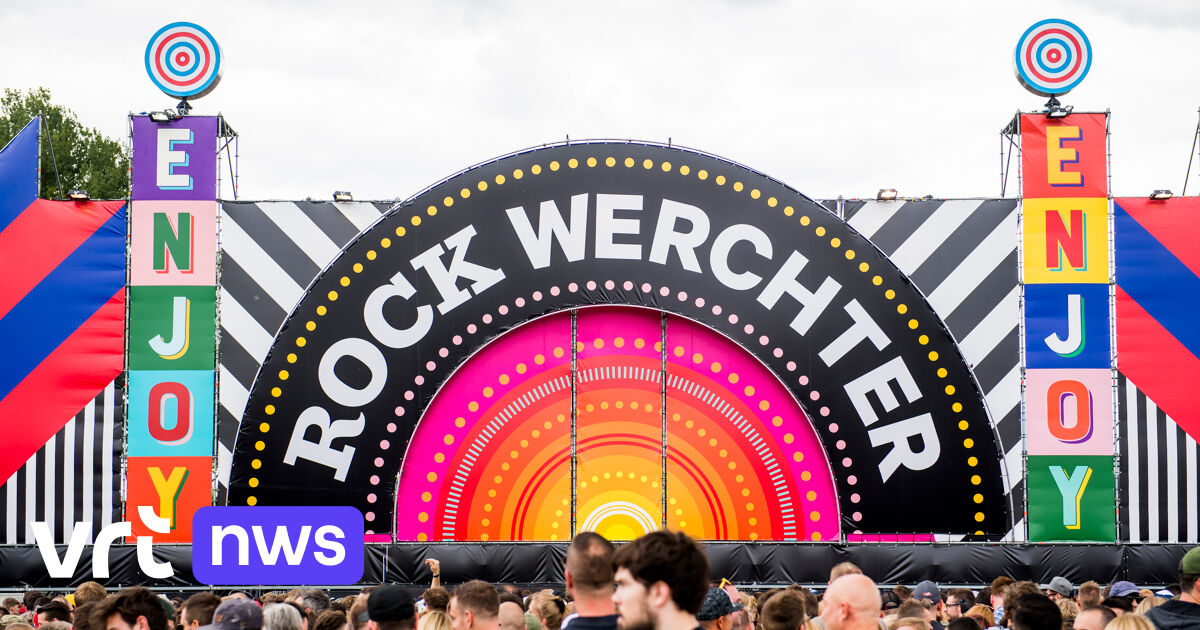 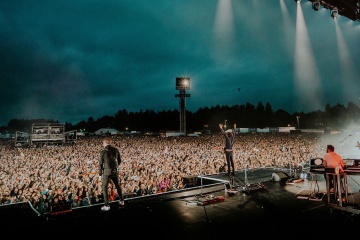 In het museum in Tervuren kan je zien hoe de mensen leven en leefden in Midden – Afrika.
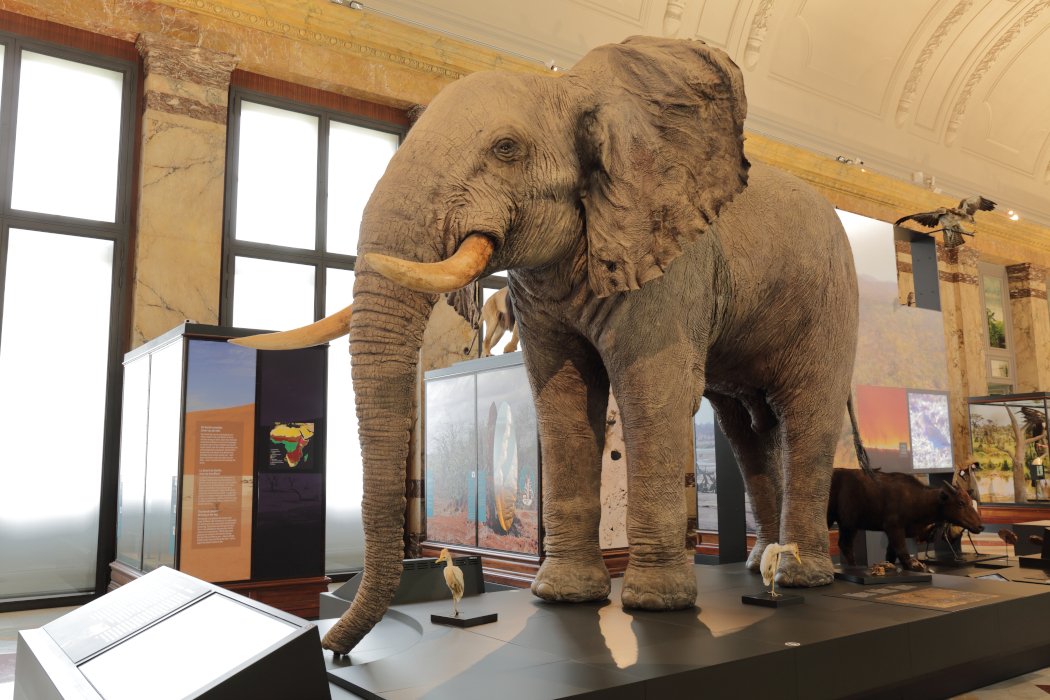 Lekkers uit Vlaams - Brabant
In deze provincie is er ook veel lekkers zoals lekkere knapperige noppen. Het is gemaakt van een soort peperkoekendeeg .
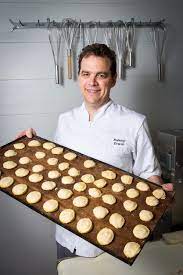 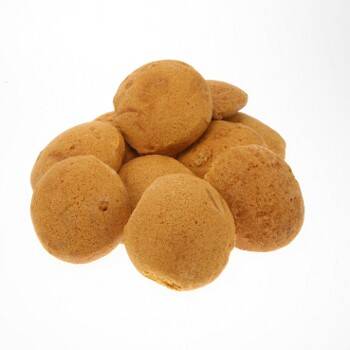 ( Denken jullie dat deze noppen lekker zijn ??? )
Vonden jullie het leuk ????????????????????????????????????????????????????????????????????????????????????????????????????????????????????????
Zijn er nog vragen????????????????????????????????????????????????????????????????????????
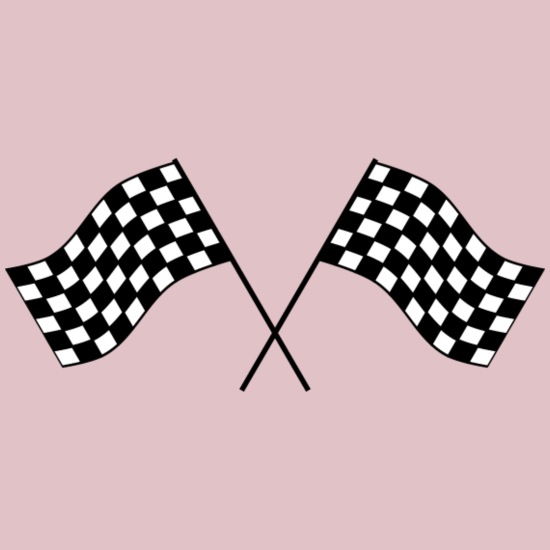 Dit was het einde !!!!!!!!!!!!!!!!!!!!!!!!!!!!!!!!!!!!!!!!!!!!!!!!!!!!!!!!!!!!!!!!!!!!!!!!!!!!!!!!!!!!!!!!!!!!!!!!!!!!!!!!!!!!!!!!!!!!!!!!!!!!!!!!!!!!!!!!!!!!!!!!!!!!!!!!!!!!!!!!!!!!!!!!!!!!!!!!!!!!!!!!!!!!!!!!!!!!!!!!!!!!!!!!!!!!!!!!!!!!!!!!!!!!!!!!!!!!!!!!!!!!!!!!!!!!!!!!!!!!!!!!!!!!!!!!!!!!!!!!!!!!!!!!!!!!!!!!!!!!!!!!!!!!!!!!!!!!!!!!!!!!!!!!!!!!!!!!!!!!!!!!!!!!!!!!!!!!!!!!!!!!!!!!!!!!!!!!!!!!!!!!!!!!!!!!!!!!!!!!!!!!!!!!!!!!!!!!!!!!!!!!!!!!!!!!!!!!!!!!!!!!!!!!!!!!!!!!!!!!!!!!!!!!!!!!!!!!!!!!!!!!!!!!!!!!!!!!!!!!!!!!!!!!!!!!!!!!!!!!!!!!!!!!!!!!!!!!!!!!!!!!!!!!!
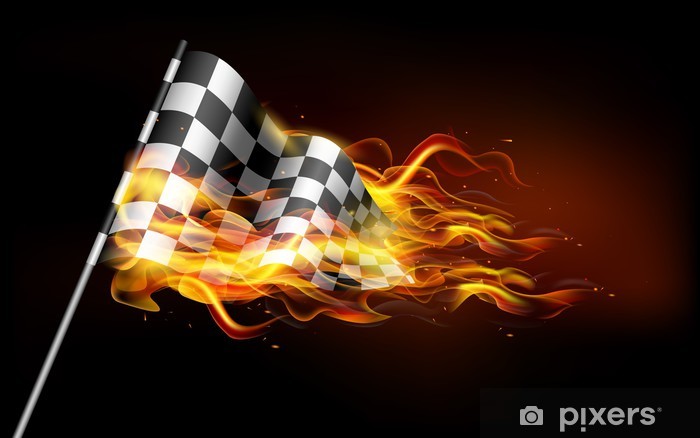